1
명품 JAVA Programming
컬렉션(collection)의 개념
2
컬렉션
요소(element) 객체들의 저장소
객체들의 컨테이너라고도 불림
요소의 개수에 따라 크기 자동 조절
요소의 삽입, 삭제에 따른 요소의 위치 자동 이동
고정 크기의 배열을 다루는 어려움 해소
다양한 객체들의 삽입, 삭제, 검색 등의 관리 용이
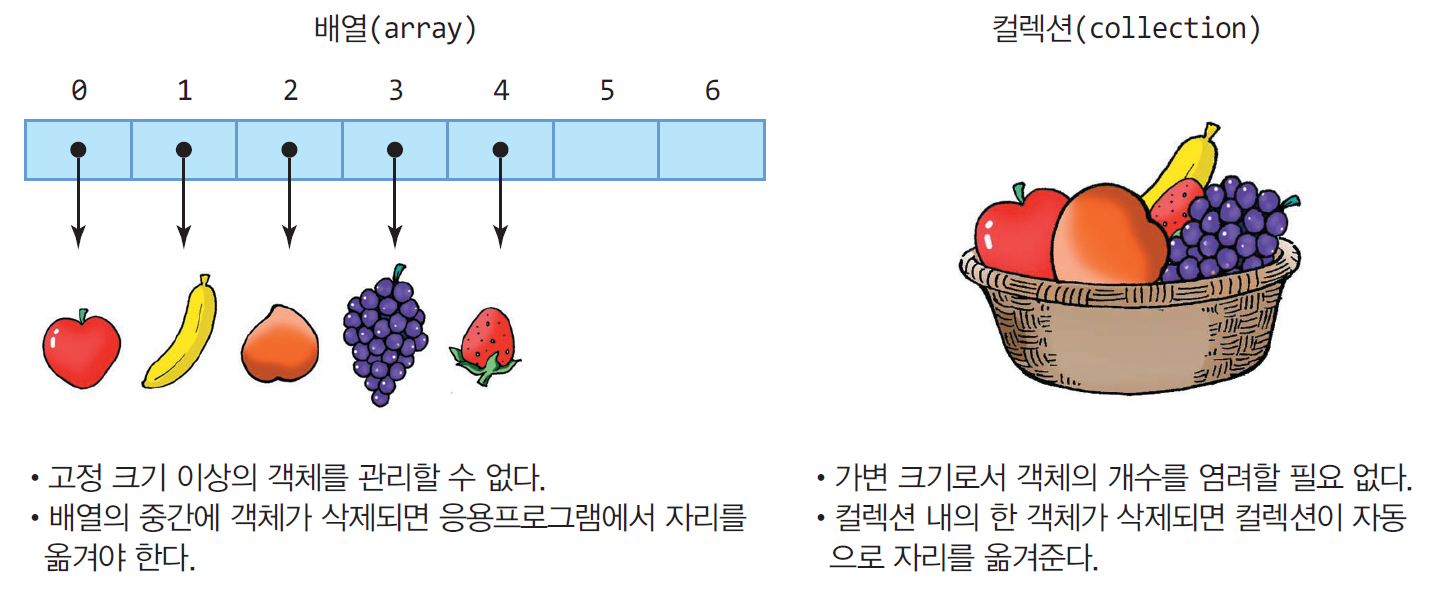 컬렉션을 위한 자바 인터페이스와 클래스
3
Map<K, V>
Collection<E>
Set<E>
List<E>
Queue<E>
인터페이스
클래스
HashSet<E>
ArrayList<E>
Vector<E>
LinkedList<E>
HashMap<K, V>
Stack<E>
컬렉션과 제네릭
4
컬렉션은 제네릭(generics) 기법으로 구현됨
컬렉션의 요소는 객체만 가능
기본적으로 int, char, double 등의 기본 타입 사용 불가
JDK 1.5부터 자동 박싱/언박싱으로 기본 타입 값을 객체로 자동 변환
제네릭
특정 타입만 다루지 않고, 여러 종류의 타입으로 변신할 수 있도록 클래스나 메소드를 일반화시키는 기법
<E>, <K>, <V> : 타입 매개 변수
요소 타입을 일반화한 타입
제네릭 클래스 사례
제네릭 스택 : Stack<E>
E에 특정 타입으로 구체화
정수만 다루는 스택 Stack<Integer>
문자열만 다루는 스택 Stack<String>
제네릭의 기본 개념
5
JDK 1.5에서 도입(2004년 기점)
모든 종류의 데이터 타입을 다룰 수 있도록 일반화된 타입 매개 변수로 클래스나 메소드를 작성하는 기법
C++의 템플릿(template)과 동일
정수만 저장
정수 스택
...
	void push(Integer element) { ... }
	Integer pop() { ... }
	...
20
-345
123
class Stack<E> {
	...
	void push(E element) { ... }
	E pop() { ... }
	...
}
Stack<Integer>
10
...
	void push(String element) { ... }
	String pop() { ... }
	...
Stack<String>
“Good”
“C#”
특정 타입으로
구체화
제네릭 스택
“C++”
“Java”
문자열 스택
문자열만 저장
제네릭 Stack<E> 클래스의 JDK 매뉴얼
6
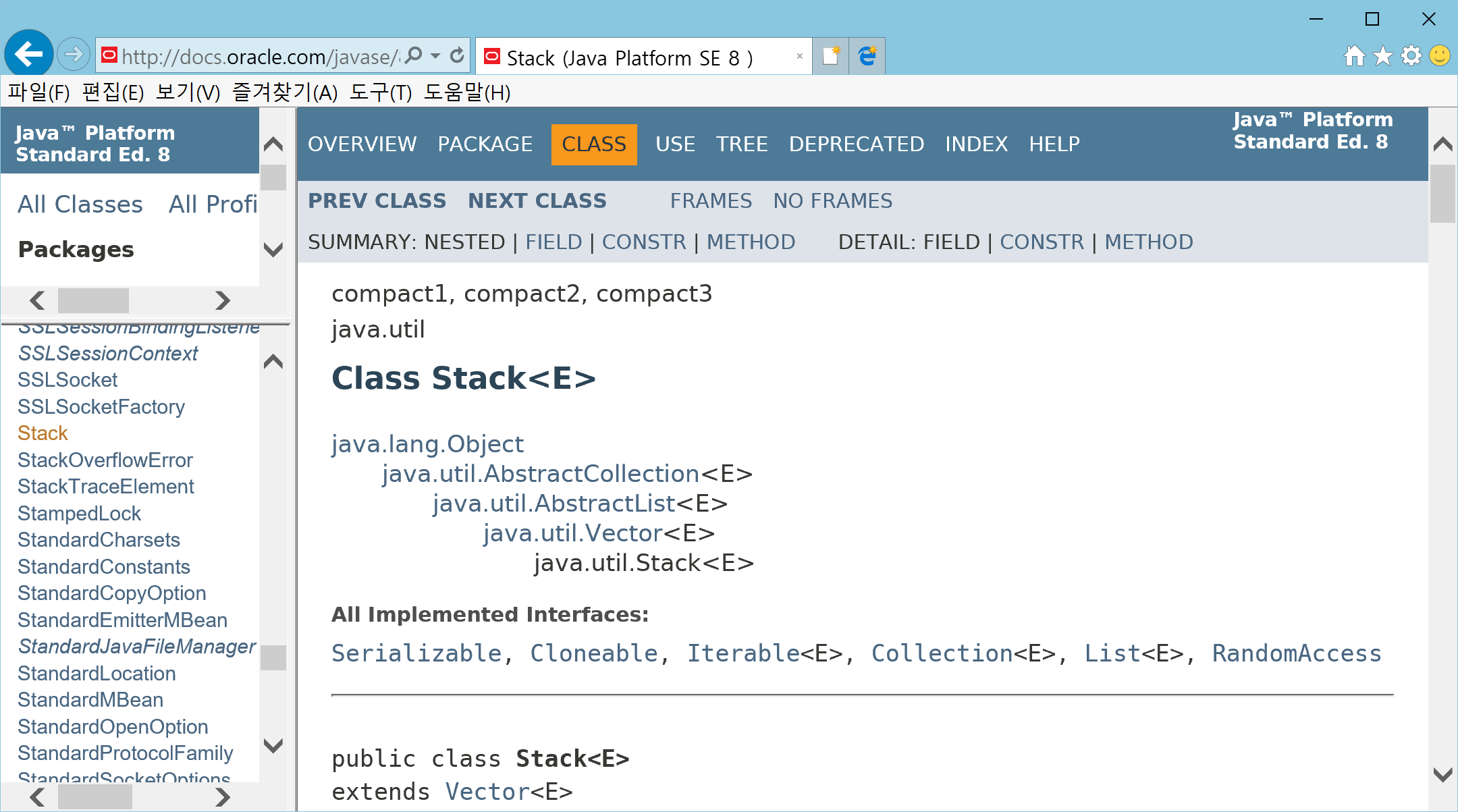 Vector<E>
7
Vector<E>의 특성
java.util.Vector
<E>에서 E 대신 요소로 사용할 특정 타입으로 구체화
여러 객체들을 삽입, 삭제, 검색하는 컨테이너 클래스
배열의 길이 제한 극복
원소의 개수가 넘쳐나면 자동으로 길이 조절
Vector에 삽입 가능한  것
객체, null
기본 타입은 Wrapper 객체로 만들어 저장
Vector에 객체 삽입
벡터의 맨 뒤에 객체 추가
벡터 중간에 객체 삽입
Vector에서 객체 삭제
임의의 위치에 있는 객체 삭제 가능 : 객체 삭제 후 자동 자리 이동
Vector<Integer> 컬렉션 내부 구성
8
Vector<Integer> v = new Vector<Integer>();
add()를 이용하여 요소를 삽입하고 get()을 이용하여 요소를 검색합니다
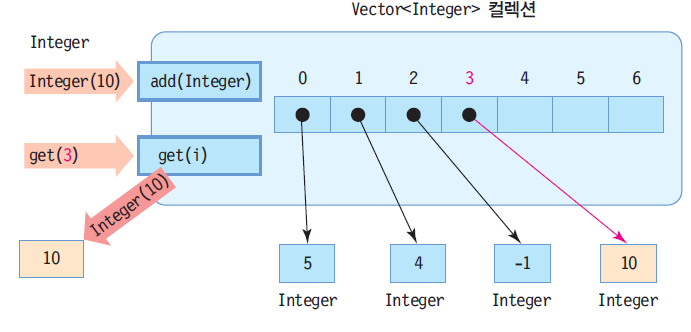 타입 매개 변수 사용하지 않는 경우 경고 발생
9
Vector<Integer>로 타입 매개 변수를 사용하여야 함
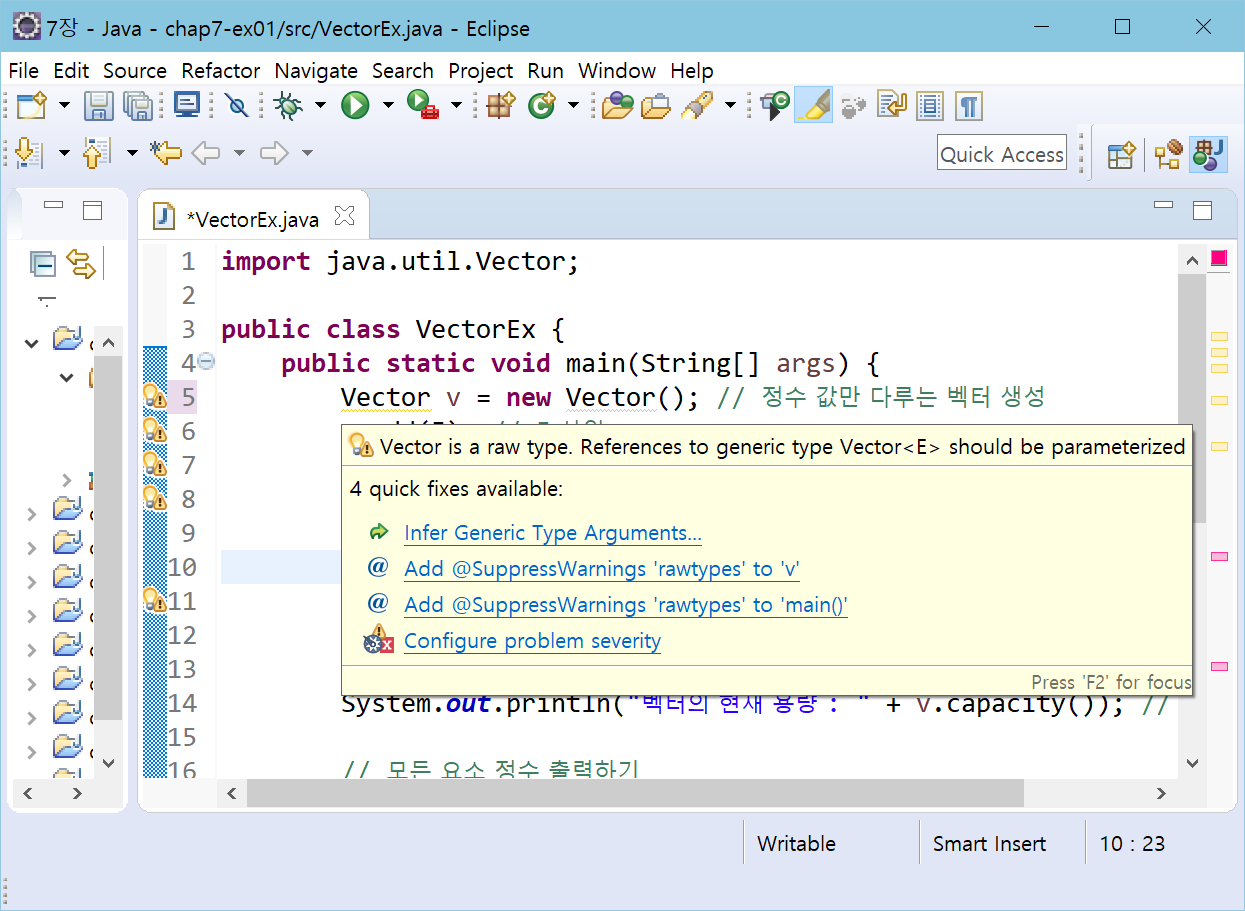 Vector로만 사용하면 경고 발생
Vector<E> 클래스의 주요 메소드
10
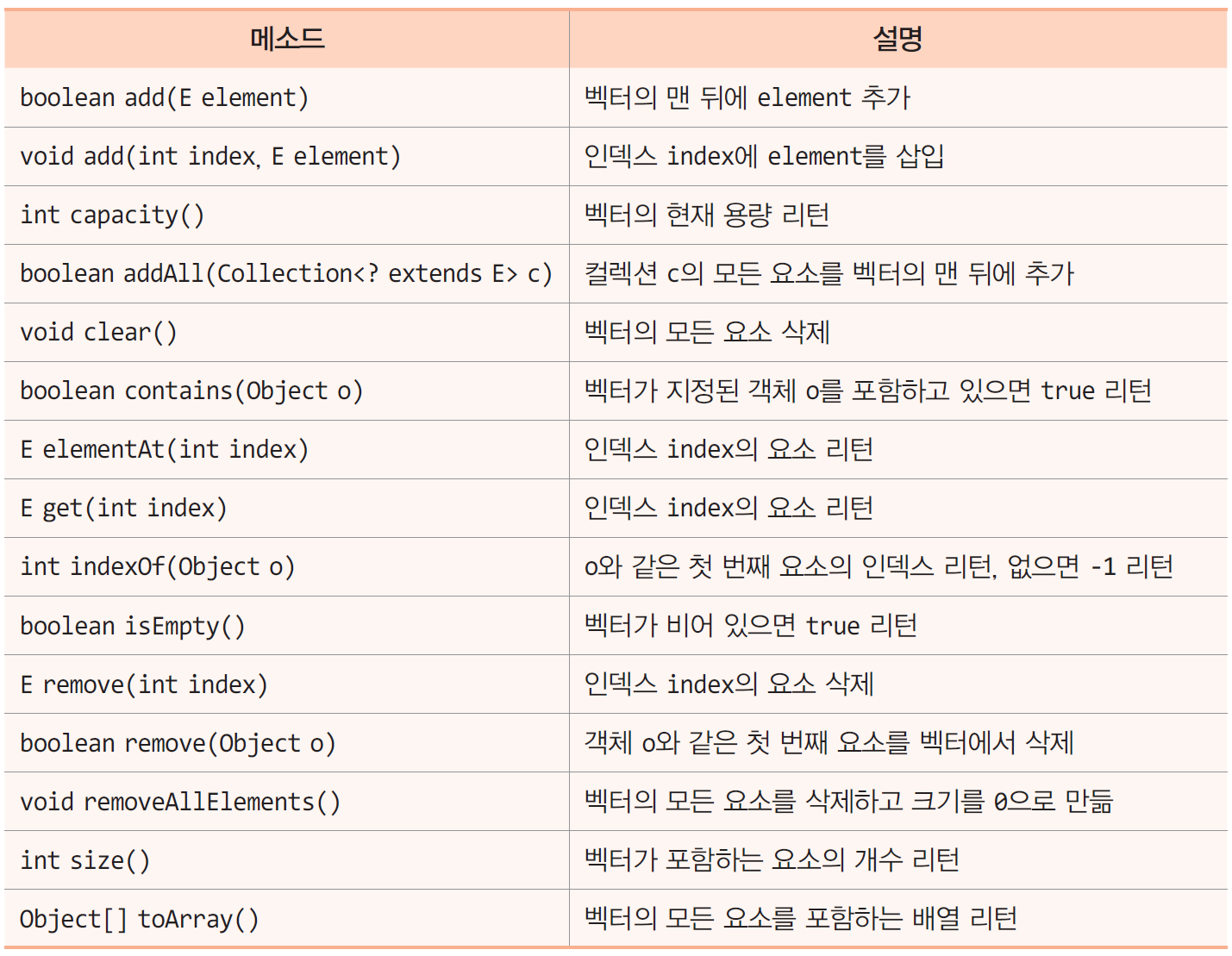 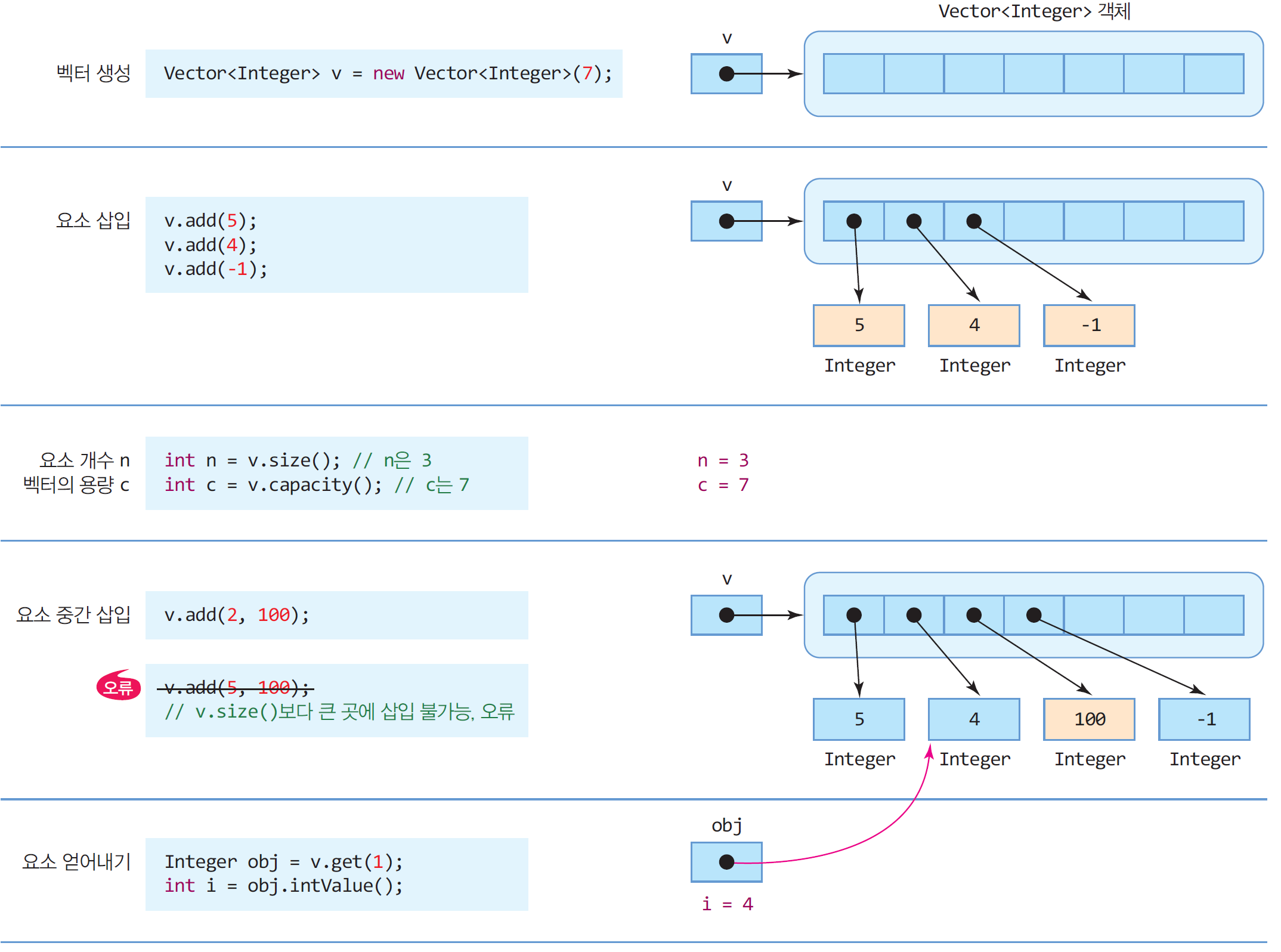 11
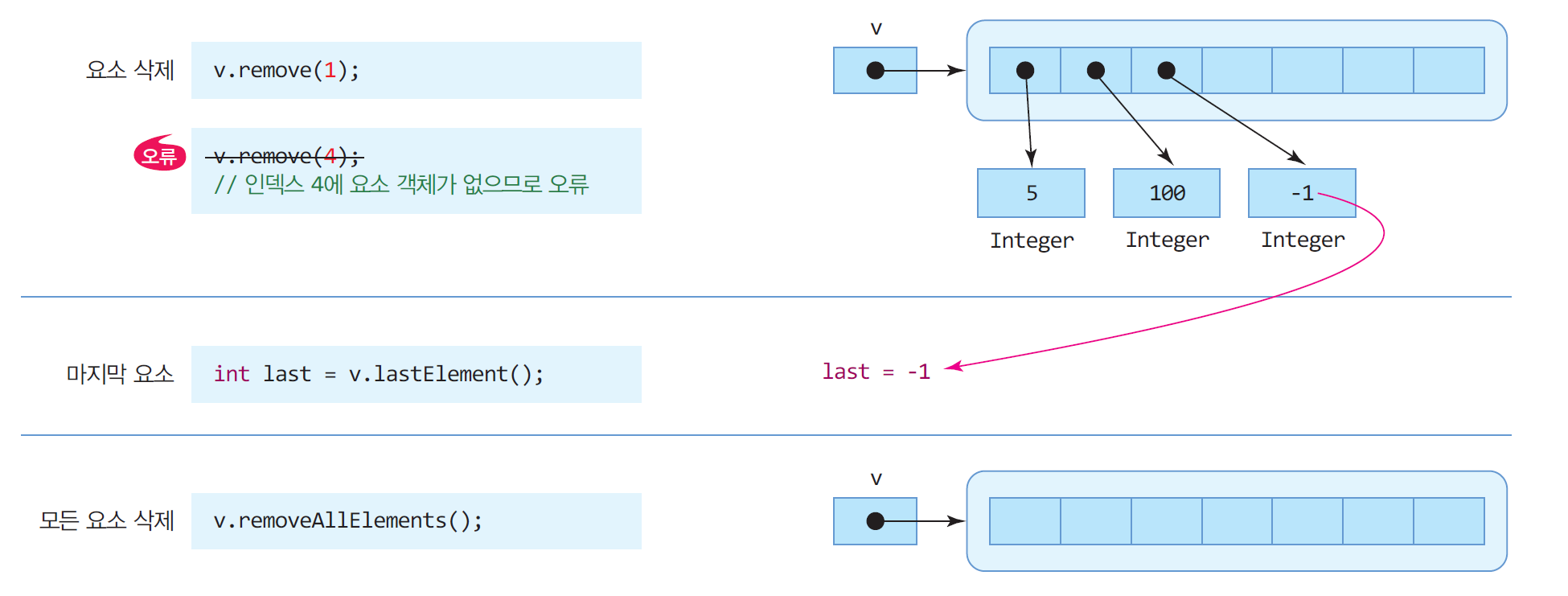 12
컬렉션과 자동 박싱/언박싱
13
JDK 1.5 이전
기본 타입 데이터를 Wrapper 클래스를 이용하여 객체로 만들어 사용


컬렉션으로부터 요소를 얻어올 때, Wrapper 클래스로 캐스팅 필요


JDK 1.5부터
자동 박싱/언박싱이 작동하여 기본 타입 값 사용 가능



제네릭의 타입 매개 변수를 기본 타입으로 구체화할 수는 없음
Vector<Integer> v = new Vector<Integer>();
v.add(Integer.valueOf(4));
Integer n = (Integer)v.get(0);
int k = n.intValue(); // k = 4
Vector<Integer> v = new Vector<Integer> ();
v.add(4); // 4 → Integer.valueOf(4)로 자동 박싱
int k = v.get(0); // Integer 타입이 int 타입으로 자동 언박싱, k = 4
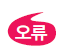 Vector<int> v = new Vector<int> (); // 오류
예제 7-1 : 정수만 다루는 Vector<Integer> 컬렉션 활용
14
정수만 다루는 벡터를 생성하고, 활용하는 기본 사례를 보인다.
import java.util.Vector;

public class VectorEx {
	public static void main(String[] args) {
		// 정수 값만 다루는 제네릭 벡터 생성
		Vector<Integer> v = new Vector<Integer>(); 

		v.add(5); // 5 삽입
		v.add(4); // 4 삽입
		v.add(-1); // -1 삽입
		
		// 벡터 중간에 삽입하기
		v.add(2, 100); // 4와 -1 사이에 정수 100 삽입

		System.out.println("벡터 내의 요소 객체 수 : " + v.size()); 
		System.out.println("벡터의 현재 용량 : " + v.capacity()); 
		
		// 모든 요소 정수 출력하기
		for(int i=0; i<v.size(); i++) {
			int n = v.get(i);
			System.out.println(n);
		}
// 벡터 속의 모든 정수 더하기
		int sum = 0;
		for(int i=0; i<v.size(); i++) {
			int n = v.elementAt(i);
			sum += n;
		}
		System.out.println("벡터에 있는 정수 합 : “
									 + sum);
	}
}
벡터 내의 요소 객체 수 : 4
벡터의 현재 용량 : 10
5
4
100
-1
벡터에 있는 정수 합 : 108
예제 7-2 : Point 클래스만 다루는 Vector<Point> 컬렉션 활용
15
점 (x, y)를 표현하는 Point 클래스를 만들고, Point의 객체만 다루는 벡터를 작성하라.
public class PointVectorEx {
	public static void main(String[] args) {
		// Point 객체를 요소로만 가지는 벡터 생성
		Vector<Point> v = new Vector<Point>(); 
		
		// 3 개의 Point 객체 삽입 
		v.add(new Point(2, 3));
		v.add(new Point(-5, 20));
		v.add(new Point(30, -8));

		v.remove(1); // 인덱스 1의 Point(-5, 20) 객체 삭제

		// 벡터에 있는 Point 객체 모두 검색하여 출력
		for(int i=0; i<v.size(); i++) {
			Point p = v.get(i); // 벡터에서 i 번째 Point 객체 얻어내기
			System.out.println(p); // p.toString()을 이용하여 객체 p 출력
		}
	}
}
import java.util.Vector;

class Point {
	private int x, y;
	public Point(int x, int y) {
		this.x = x;
		this.y = y;
	}

	public String toString() {
		return "(" + x + "," + y + ")";  
	}
}
(2,3)
(30,-8)
컬렉션을 매개변수로 받는 메소드 만들기
16
컬렉션을 매개변수로 받는 메소드의 원형
예) public void printVector(Vector<Integer> v)
// Integer 벡터를 매개변수로 받아 원소를 모두 출력하는 printVector() 메소드

public void printVector(Vector<Integer> v) {
	for(int i=0; i<v.size(); i++) {
		int n = v.get(i); // 벡터의 i 번째 정수
		System.out.println(n);
	}
}
Vector<Integer> v = new Vector<Integer>(); // Integer 벡터 생성
printVector(v); // 메소드 호출
자바의 타입 추론 기능의 진화
17
Java 7 이전


Java 7 이후
컴파일러의 타입 추론 기능 추가
<>(다이어몬드 연산자)에 타입 매개변수 생략


Java 10 이후
var 키워드 도입, 컴파일러의 지역 변수 타입 추론 가능
Vector<Integer> v = new Vector<Integer>(); // Java 7 이전
Vector<Integer> v = new Vector<>(); // Java 7부터 추가, 가능
var v = new Vector<Integer>(); // Java 10부터 추가, 가능
ArrayList<E>
18
ArrayList<E>의 특성
java.util.ArrayList, 가변 크기 배열을 구현한 클래스
<E>에서 E 대신 요소로 사용할 특정 타입으로 구체화
ArrayList에 삽입 가능한  것
객체, null
기본 타입은 박싱/언박싱으로 Wrapper 객체로 만들어 저장
ArrayList에 객체 삽입/삭제
리스트의 맨 뒤에 객체 추가
리스트의 중간에 객체 삽입
임의의 위치에 있는 객체 삭제 가능
벡터와 달리 스레드 동기화 기능 없음
다수 스레드가 동시에 ArrayList에 접근할 때 동기화되지 않음
개발자가 스레드 동기화 코드 작성
ArrayList<String> 컬렉션의 내부 구성
19
ArrayList<String> al = new ArrayList<String>();
add()를 이용하여 요소를 
삽입하고 get()을 이용하
여 요소를 검색합니다
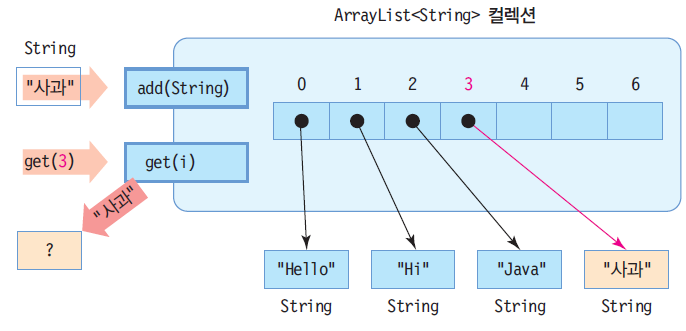 ArrayList<E> 클래스의 주요 메소드
20
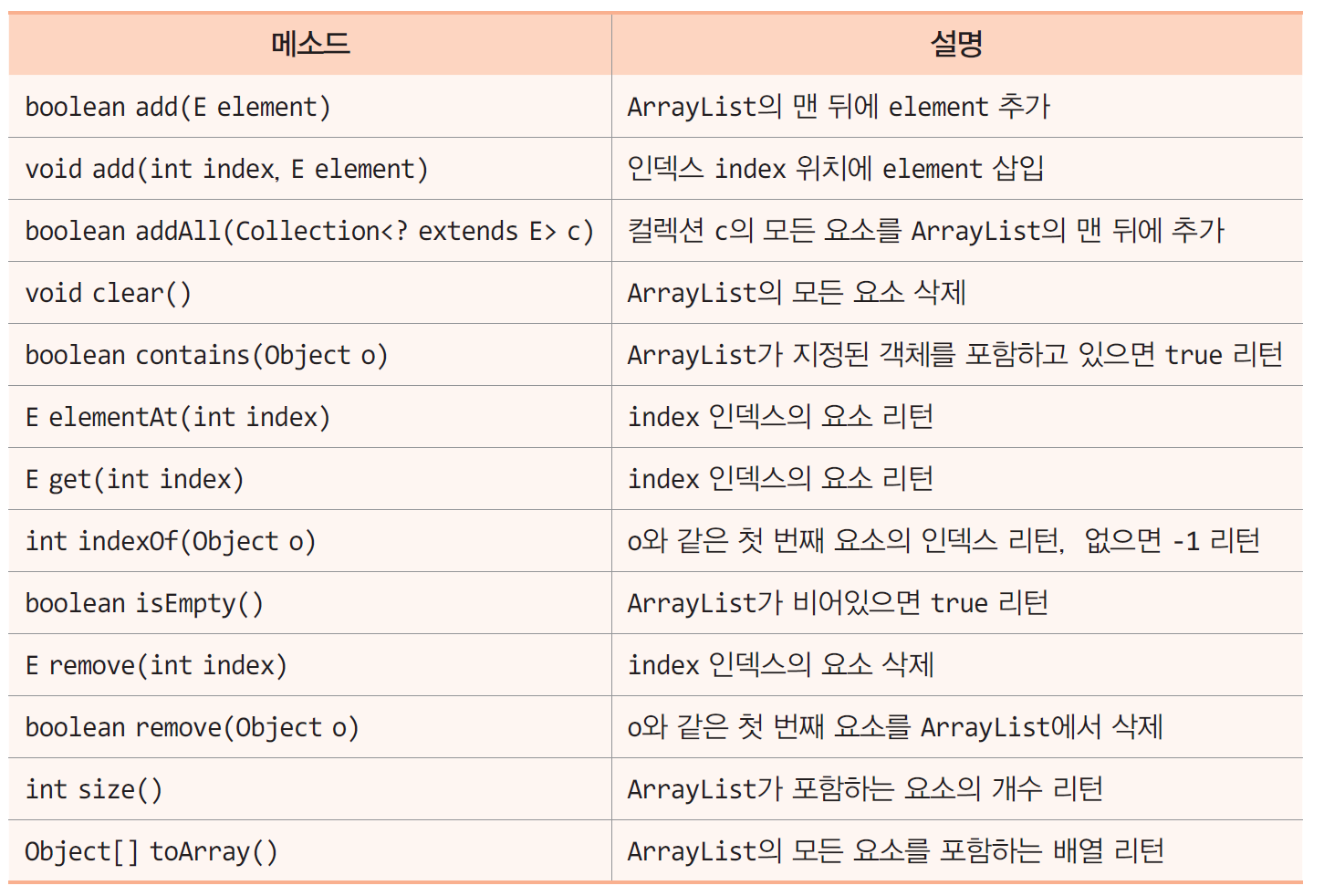 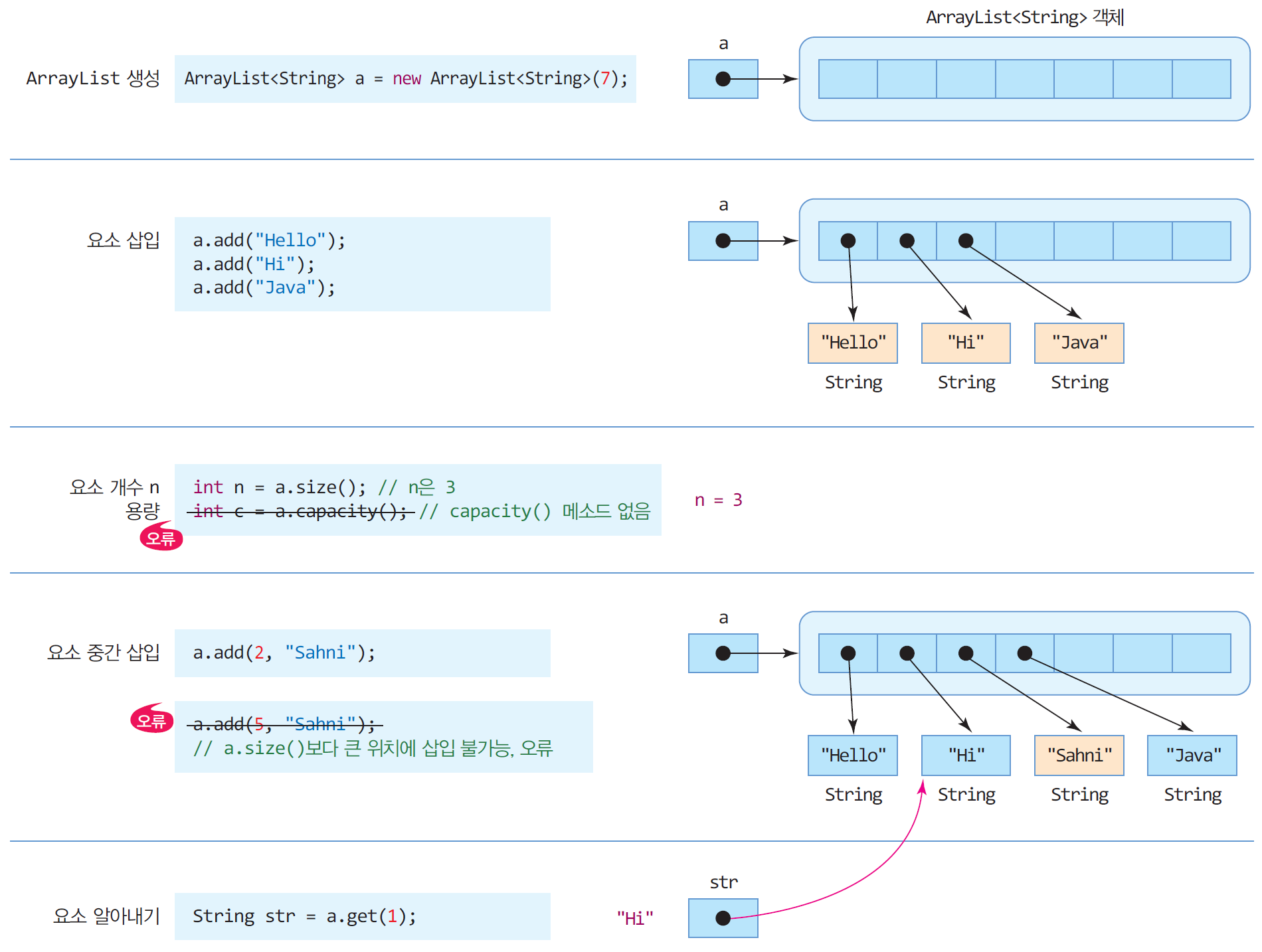 21
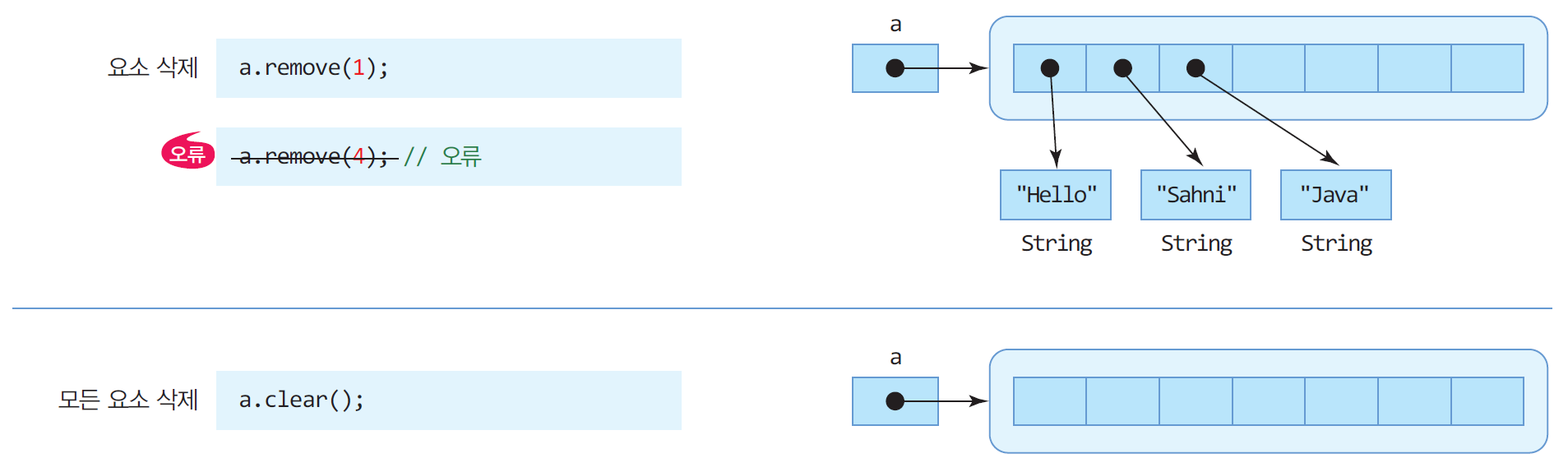 22
예제 7-3 : 문자열 입력받아 ArrayList에 저장
23
이름을 4개 입력받아 ArrayList에 저장하고 모두 출력한 후 제일 긴 이름을 출력하라.
import java.util.*;

public class ArrayListEx {
	public static void main(String[] args) {
		// 문자열만 삽입가능한 ArrayList 컬렉션 생성
		ArrayList<String> a = new ArrayList<String>();

		// 키보드로부터 4개의 이름 입력받아 ArrayList에 삽입
		Scanner scanner = new Scanner(System.in); 
		for(int i=0; i<4; i++) {
			System.out.print("이름을 입력하세요>>");
			String s = scanner.next(); // 키보드로부터 이름 입력
			a.add(s); // ArrayList 컬렉션에 삽입
		}
		
		// ArrayList에 들어 있는 모든 이름 출력
		for(int i=0; i<a.size(); i++) {
			// ArrayList의 i 번째 문자열 얻어오기  
			String name = a.get(i); 
			System.out.print(name + " ");
		}
// 가장 긴 이름 출력
		int longestIndex = 0; 
		for(int i=1; i<a.size(); i++) {
			if(a.get(longestIndex).length() < a.get(i).length())
				longestIndex = i; 
		}
		System.out.println("\n가장 긴 이름은 : " + 
				a.get(longestIndex));		
	}
	scanner.close();
}
이름을 입력하세요>>Mike
이름을 입력하세요>>Jane
이름을 입력하세요>>Ashley
이름을 입력하세요>>Helen
Mike Jane Ashley Helen 
가장 긴 이름은 : Ashley
ArrayList<String> a = new ArrayList<>(); 나
var a = new ArrayList<String>();  모두 가능
컬렉션의 순차 검색을 위한 Iterator
24
Iterator<E> 인터페이스
Vector<E>, ArrayList<E>, LinkedList<E>가 상속받는 인터페이스
리스트 구조의 컬렉션에서 요소의 순차 검색을 위한 메소드 포함
Iterator<E> 인터페이스 메소드





iterator() 메소드 : Iterator 객체 반환
Iterator 객체를 이용하여 인덱스 없이 순차적 검색 가능
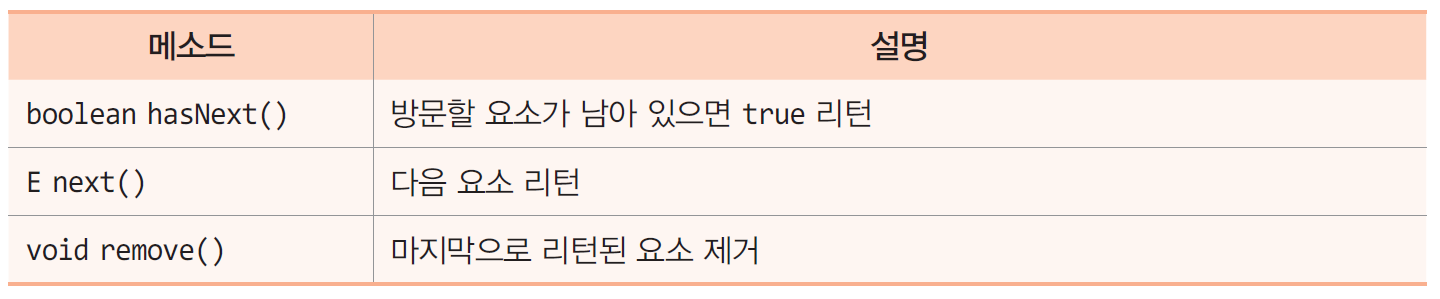 Vector<Integer> v = new Vector<Integer>();
Iterator<Integer> it = v.iterator();
while(it.hasNext()) { // 모든 요소 방문
	int n = it.next(); // 다음 요소 리턴
	...
}
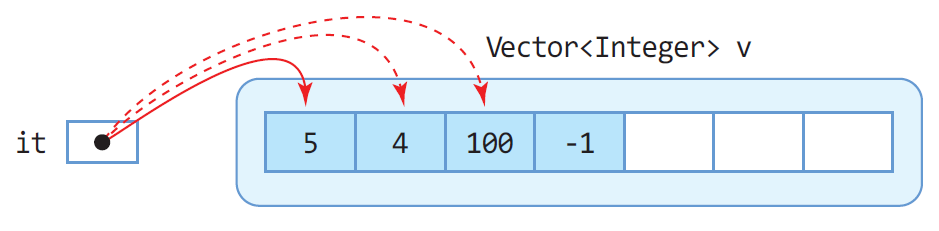 예제 7-4 : Iterator를 이용하여 Vector의 모든 요소를 출력하고 합 구하기
25
예제 7-1의 코드를 Iterator<Integer>를 이용하여 수정하라.
import java.util.*;

public class IteratorEx {
	public static void main(String[] args) {
		// 정수 값만 다루는 제네릭 벡터 생성
		Vector<Integer> v = new Vector<Integer>(); 
		v.add(5); // 5 삽입
		v.add(4); // 4 삽입
		v.add(-1); // -1 삽입
		v.add(2, 100); // 4와 -1 사이에 정수 100 삽입
	
		// Iterator를 이용한 모든 정수 출력하기
		Iterator<Integer> it = v.iterator(); 
		while(it.hasNext()) {
			int n = it.next();
			System.out.println(n);
		}
// Iterator를 이용하여 모든 정수 더하기
		int sum = 0;
		it = v.iterator(); // Iterator 객체 얻기
		while(it.hasNext()) {
			int n = it.next();
			sum += n; 
		}
		System.out.println("벡터에 있는 정수 합 : " + sum);
	}
}
}
5
4
100
-1
벡터에 있는 정수 합 : 108
LinkedList<E>
26
LinkedList<E>의 특성
java.util.LinkedList
E에 요소로 사용할 타입 지정하여 구체와
List 인터페이스를 구현한 컬렉션 클래스
Vector, ArrayList 클래스와 매우 유사하게 작동
요소 객체들은 양방향으로 연결되어 관리됨
요소 객체는 맨 앞, 맨 뒤에 추가 가능
요소 객체는 인덱스를 이용하여 중간에 삽입 가능
맨 앞이나 맨 뒤에 요소를 추가하거나 삭제할 수 있어 스택이나 큐로 사용 가능
LinkedList<String>의 내부 구성과 put(), get() 메소드
27
LinkedList<String> l = new LinkedList<String>();
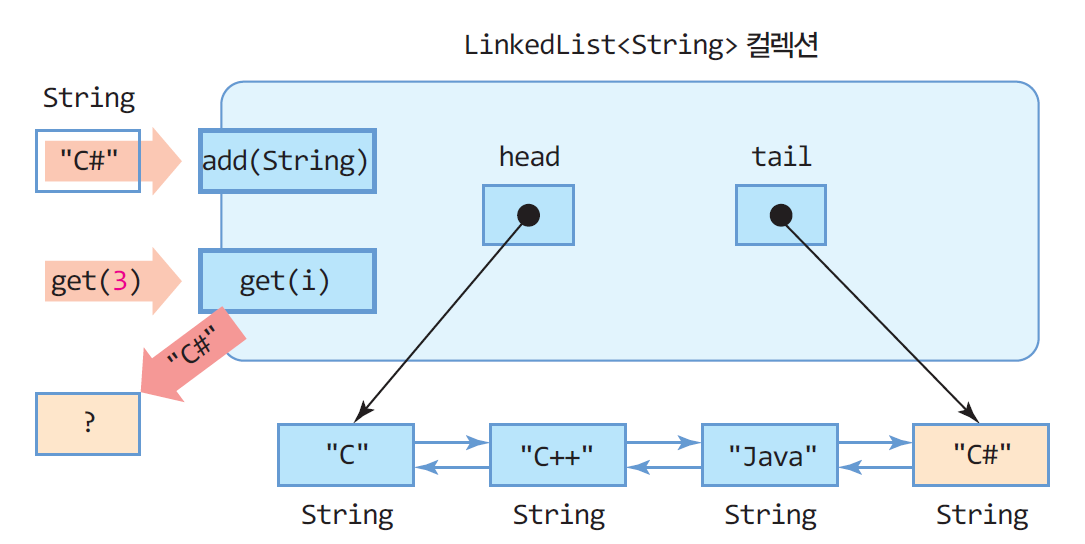 Collections 클래스 활용
28
Collections 클래스
java.util 패키지에 포함
컬렉션에 대해 연산을 수행하고 결과로 컬렉션 리턴
모든 메소드는 static 타입
주요 메소드
컬렉션에 포함된 요소들을 소팅하는 sort() 메소드
요소의 순서를 반대로 하는 reverse() 메소드
요소들의 최대, 최솟값을 찾아내는 max(), min() 메소드
특정 값을 검색하는 binarySearch() 메소드
예제 7-8 : Collections 클래스의 활용
29
Collections 클래스를 활용하여 문자열 정렬, 반대로 정렬, 이진 검색 등을 
실행하는 사례를 살펴보자.
public static void main(String[] args) {
			LinkedList<String> myList = new LinkedList<String>(); 						myList.add("트랜스포머");
			myList.add("스타워즈");
			myList.add("매트릭스");
			myList.add(0,"터미네이터");
			myList.add(2,"아바타");
			
			Collections.sort(myList); // 요소 정렬
			printList(myList); // 정렬된 요소 출력
			
			Collections.reverse(myList); // 요소의 순서를 반대로
			printList(myList); // 요소 출력
		
			int index = Collections.binarySearch(myList, "아바타") + 1; 
			System.out.println("아바타는 " + index + "번째 요소입니다.");
	}
}
import java.util.*;

public class CollectionsEx {
		static void printList(LinkedList<String> l) { 
			Iterator<String> iterator = l.iterator(); 
			while (iterator.hasNext()) { 
					String e = iterator.next(); 
					String separator;
					if (iterator.hasNext())
							separator = "->"; 
					else
							separator = "\n"; 
					System.out.print(e+separator);
			}
		}
static 메소드이므로 
클래스 이름으로 바로 호출
소팅된 순서대로 출력
매트릭스->스타워즈->아바타->터미네이터->트랜스포머
트랜스포머->터미네이터->아바타->스타워즈->매트릭스
아바타는 3번째 요소입니다.
거꾸로 출력
제네릭 만들기
30
제네릭 클래스와 인터페이스
클래스나 인터페이스 선언부에 일반화된 타입 추가






제네릭 클래스 레퍼런스 변수 선언
public class MyClass<T> {
	T val;
	void set(T a) {
		val = a; 
	}
	T get() {
		return val; 
	}
}
제네릭 클래스 MyClass 선언, 타입 매개 변수 T
val의 타입은 T
T 타입의 값 a를 val에 지정
T 타입의 값 val 리턴
MyClass<String> s;
List<Integer> li;
Vector<String> vs;
제네릭 객체 생성 – 구체화(specialization)
31
구체화
제네릭 타입의 클래스에 구체적인 타입을 대입하여 객체 생성
컴파일러에 의해 이루어짐







구체화된 MyClass<String>의 소스 코드
MyClass<String> s = new MyClass<String>(); // 제네릭 타입 T에 String 지정
s.set("hello");
System.out.println(s.get()); // "hello" 출력

MyClass<Integer> n = new MyClass<Integer>(); // 제네릭 타입 T에 Integer 지정
n.set(5);
System.out.println(n.get()); // 숫자 5 출력
public class MyClass<String> {
	String val; // 변수 val의 타입은 String
	void set(String a) {
		val = a; // String 타입의 값 a를 val에 지정
	}
	String get() {
		return val; // String 타입의 값 val을 리턴
	}
}
public class MyClass<T> {
	T val;
	void set(T a) {
		val = a; 
	}
	T get() {
		return val; 
	}
}
T가 String
으로 구체화
구체화 오류
32
타입 매개 변수에 기본 타입은 사용할 수 없음
Vector<int> vi = new Vector<int>(); // 컴파일 오류. int 사용 불가
수정
Vector<Integer> vi = new Vector<Integer>(); // 정상 코드
타입 매개 변수
33
타입 매개 변수
‘<‘과 ‘>’사이에 하나의 대문자를 타입 매개변수로 사용
많이 사용하는 타입 매개 변수 문자
E : Element를 의미하며 컬렉션에서 요소를 표시할 때 많이 사용한다.
T : Type을 의미한다.
V : Value를 의미한다. 
K : Key를 의미
타입 매개변수가 나타내는 타입의 객체 생성 불가
ex) T a = new T();
타입 매개변수는 나중에 실제 타입으로 구체화
어떤 문자도 매개 변수로 사용 가능
예제 7-9 : 제네릭 스택 만들기
34
스택을 제네릭 클래스로 작성하고, String과 Integer형 스택을 사용하는 예를 보여라.
public class MyStack {
	public static void main(String[] args) {
		GStack<String> stringStack = new GStack<String>();
		stringStack.push("seoul");
		stringStack.push("busan");
		stringStack.push("LA");
		
		for(int n=0; n<3; n++)
			System.out.println(stringStack.pop());
		
		GStack<Integer> intStack = new GStack<Integer>(); 
		intStack.push(1);
		intStack.push(3);
		intStack.push(5);
	
		for(int n=0; n<3; n++)		
			System.out.println(intStack.pop());
	}
}
class GStack<T> {
	int tos; 
	Object [] stck;
	public GStack() {
		tos = 0; 
		stck = new Object [10];
	}
	public void push(T item) {
		if(tos == 10)
			return; 
		stck[tos] = item;
		tos++;
	}
	public T pop() {
		if(tos == 0)
			return null;
		tos--; 
		return (T)stck[tos]; 
	}
}
LA
busan
seoul
5
3
1
제네릭과 배열
35
제네릭에서 배열의 제한
제네릭 클래스 또는 인터페이스의 배열을 허용하지 않음


제네릭 타입의 배열도 허용되지 않음

앞 예제에서는 Object 타입으로 배열 생성 후 실제 사용할 때 타입 캐스팅

타입 매개변수의 배열에 레퍼런스는 허용
GStack<Integer>[] gs = new GStack<Integer>[10];
T[] a = new T[10];
return (T)stck[tos]; // 타입 매개 변수 T타입으로 캐스팅
public void myArray(T[] a) {....}
제네릭 메소드
36
제네릭 메소드 선언 가능





제네릭 메소드를 호출할 때는 컴파일러가 메소드의 인자를 통해 이미 타입을 알고 있으므로 타입을 명시하지 않아도 됨
class GenericMethodEx {
	static <T> void toStack(T[] a, GStack<T> gs) {
		for (int i = 0; i < a.length; i++) {
			gs.push(a[i]);
		}
	}
}
Object[] oArray = new Object[100];
GStack<Object> objectStack = new GStack<Object>();
GenericMethodEx.toStack(oArray, objectStack); // 타입 매개변수 T를 Object로 유추함
예제 7-10 : 스택의 내용을 반대로 만드는 제네릭 메소드 만들기
37
예제 7-9의 GStack을 이용하여 주어진 스택의 내용을 반대로 만드는 제네릭 메소드 reverse()를 작성하라.
public class GenericMethodExample {
	// T가 타입 매개 변수인 제네릭 메소드
	public static <T> GStack<T> reverse(GStack<T> a) { 	
		GStack<T> s = new GStack<T>(); 
		while (true) {
			T tmp; 
			tmp = a.pop(); // 원래 스택에서 요소 하나를 꺼냄
			if (tmp==null) // 스택이 비었음
				break;
			else 
				s.push(tmp); // 새 스택에 요소를 삽입
		}
		return s; // 새 스택을 반환
	}
public static void main(String[] args) {
		// Double 타입의 GStack 생성
		GStack<Double> gs = 
				new GStack<Double>(); 

		// 5개의 요소를 스택에 push
		for (int i=0; i<5; i++) { 
			gs.push(new Double(i)); 
		}
		gs = reverse(gs);
		for (int i=0; i<5; i++) {
			System.out.println(gs.pop());
		}
	}
}
0.0
1.0
2.0
3.0
4.0
제네릭의 장점
38
컴파일 시에 타입이 결정되어 보다 안전한 프로그래밍 가능
런타임 타입 충돌 문제 방지
ClassCastException 방지